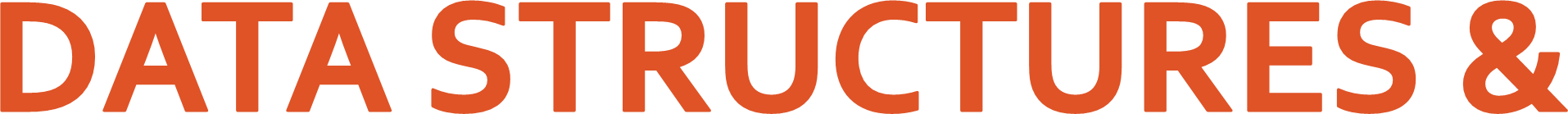 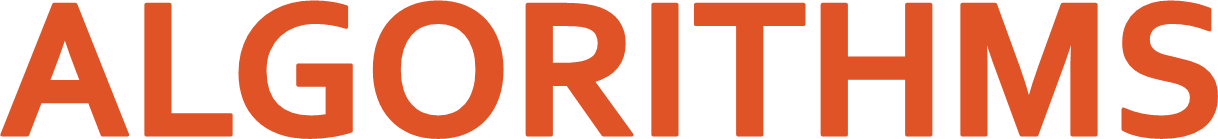 Spanning Tree
Instructor: Engr. Laraib Siddiqui
Spanning
Trees
A spanning tree is a subset of Graph G, which has all the vertices covered with
minimum possible number of edges.
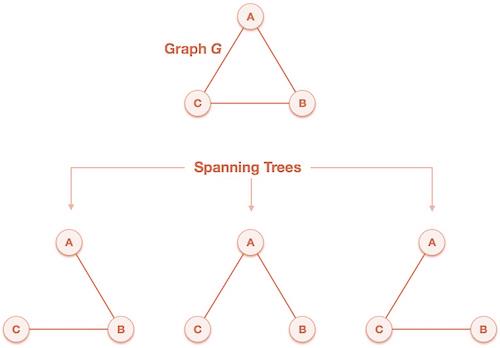 2
Minimum Spanning Tree (MST)
In a weighted graph, a minimum spanning tree is a spanning tree that has minimum
weight than all other spanning trees of the same graph.
In real-world situations, this weight can be measured as distance, congestion, traffic
load or any arbitrary value denoted to the edges.
Kruskal Algorithm
Prim’s Algorithm
3
Kruskal’s Algorithm
Kruskal's  algorithm  to  find  the  minimum  cost  spanning  tree  uses  the  greedy
approach. This algorithm treats the graph as a forest and every node it has as an
among all available options and does not violate MST properties.
Algorithm
Starting only with the vertices of G and proceeding sequentially add each edge which
does not result in a cycle, until (n - 1) edges are used.
EXIT.
4
Weight
Source
Destination
√
1
7
6
√
2
8
2
√
2
6
5
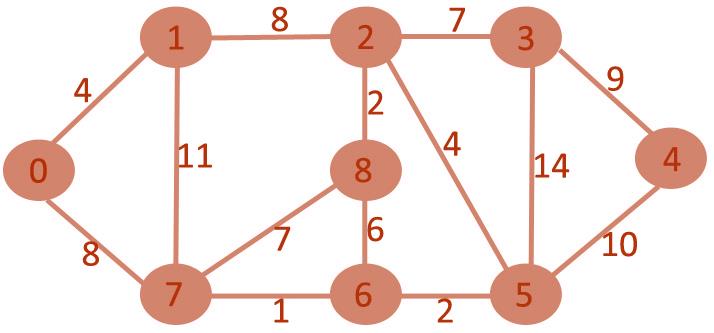 √
4
0
1
√
4
5
2
Χ
6
6
8
√
7
2
3
7
7
8
Χ
√
8
0
7
8
1
2
Χ
√
9
3
4
10
5
4
Χ
11
1
7
Χ
14
5
3
Χ
5
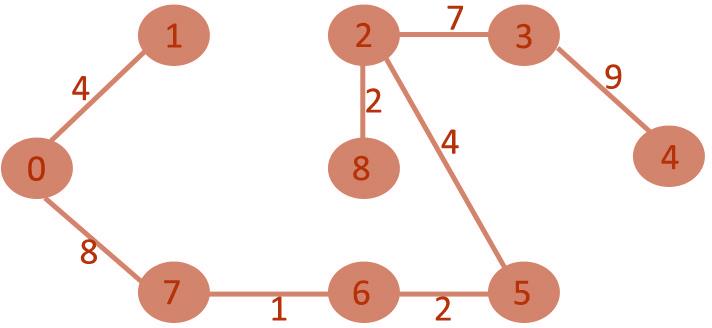 6
Prim’s Algorithm
It is a greedy algorithm. It starts with an empty spanning tree. The idea is to maintain two sets of vertices:
Contain vertices already included in MST.
Contain vertices not yet included.
At every step, it considers all the edges and picks the minimum weight edge. After picking the edge, it
moves the other endpoint of edge to set containing MST.
•
Algorithm
• Create MST set that keeps track of vertices already included in MST.
• Assign key values to all vertices in the input graph. Initialize all key values as INFINITE (∞).
Assign key values like 0 for the first vertex so that it is picked first.
• While MST set doesn't include all vertices.
Pick vertex u which is not is MST set and has minimum key value.
Include '
u'to
MST set.
•
•
every adjacent vertex v, if the weight of edge u.v less than the previous key value of v, update key value
as a weight of u.v
7
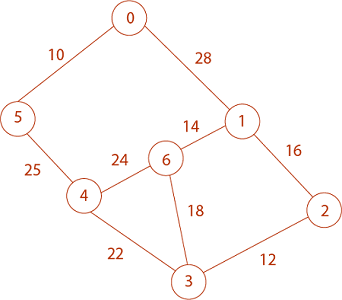 Vertex
0
1
2
3
4
5
6
∞
∞
∞
∞
∞
∞
Key
0
NIL
NIL
NIL
NIL
NIL
NIL
NIL
Parent
8
Vertex
0
1
2
3
4
5
6
28
∞
∞
∞
10
∞
Key
0
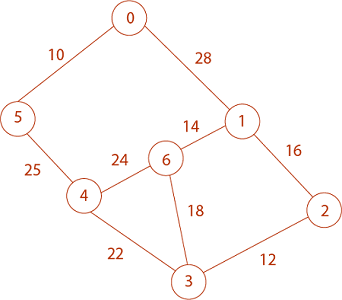 Parent
NIL
0
NIL
NIL
NIL
0
NIL
Vertex
0
1
2
3
4
5
6
28
∞
∞
25
10
∞
Key
0
Parent
NIL
0
NIL
NIL
5
0
NIL
Vertex
0
1
2
3
4
5
6
28
∞
22
25
10
24
Key
0
Parent
NIL
0
NIL
4
5
0
4
Vertex
0
1
2
3
4
5
6
28
12
22
25
10
18
Key
0
Parent
NIL
0
3
4
5
0
3
9
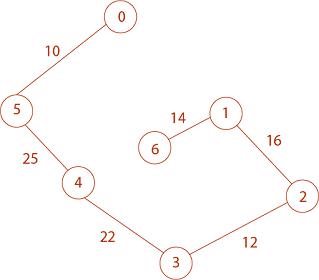 Vertex
0
1
2
3
4
5
6
16
12
22
25
10
18
Key
0
Parent
NIL
2
3
4
5
0
3
Vertex
0
1
2
3
4
5
6
16
12
22
25
10
14
Key
0
Parent
NIL
2
3
4
5
0
1
0 → 5 → 4 → 3 → 2 → 1 → 6
Total Cost = 10 + 25 + 22 + 12 + 16 + 14 = 99
10